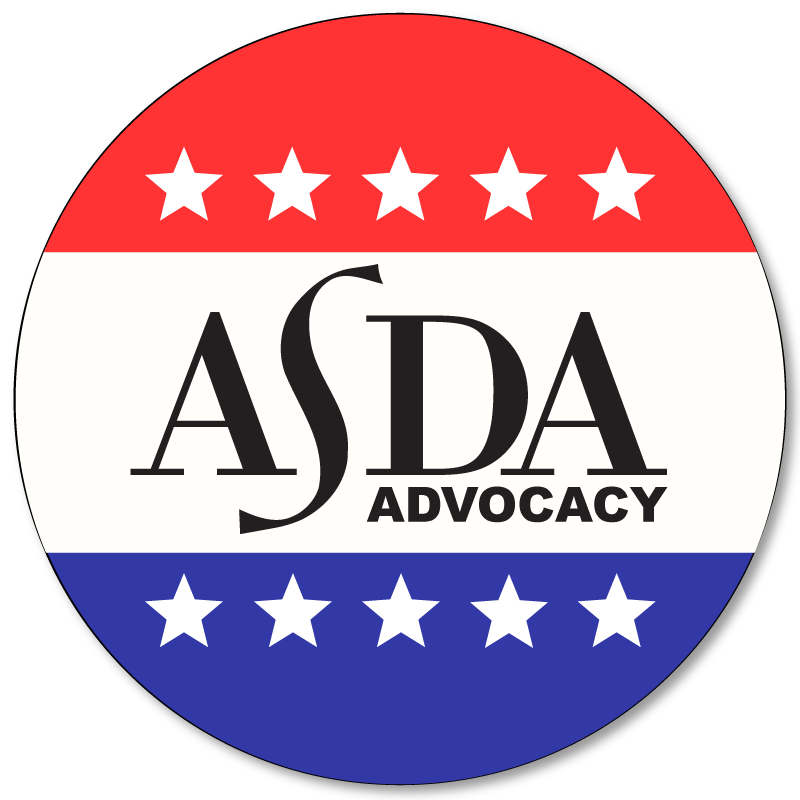 ASDA Advocacy presents:
A Guide to Midlevel Providers
What are midlevel providers
ASDA defines a midlevel provider as an individual, who is not a dentist with four years of post-collegiate education (three years in the case of University of the Pacific School of Dentistry), who may perform irreversible procedures on the public.
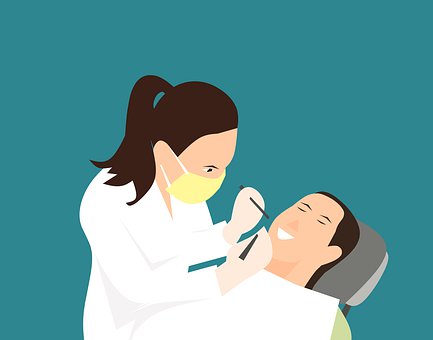 What are midlevel providers
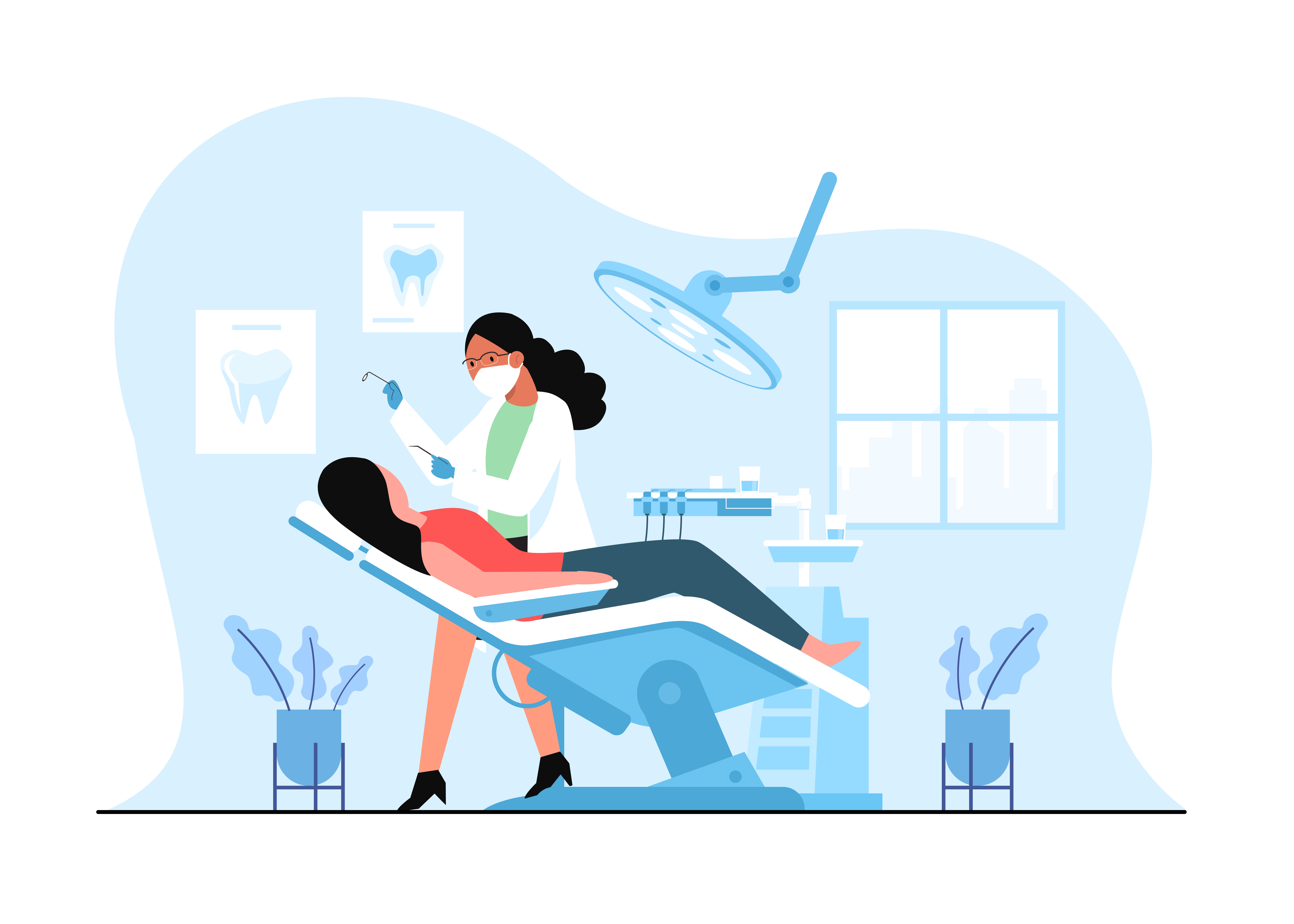 Midlevel dental providers could include any of the following:
Dental therapist
Dental health aide therapist
Advanced dental therapist
ASDA’s Stance
ASDA’s C-2 policy on dental providers states only a qualified dentist should perform the following functions, including but not limited to:
Diagnosis and treatment planning
Prescribing work authorizations
Performing surgical/irreversible dental procedures
Prescribing drugs and/or other medications
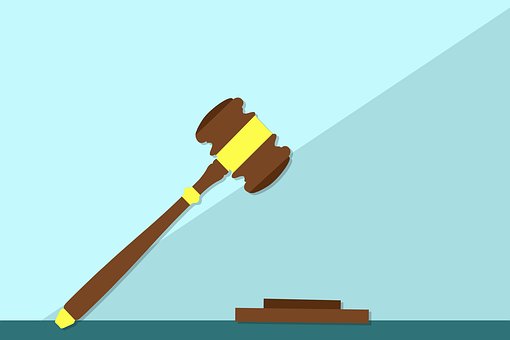 History of midlevel providers
Midlevel Providers were created in response to barriers to care and the Dental Health Professional Shortage Area crisis.
Barriers to Care:
Limit or prevents people from receiving adequate health care. 
The most common are:
financial hardship
geographic location


pressing health needs 
poor oral health literacy
There are 7,192 Dental Health Professional Shortage Areas.
More than 11,896 practitioners are needed to meet every HPSA community’s need.
[Speaker Notes: Source/s:
Information on Midlevel Providers and Barriers to Care are from ADA Action for Dental Health, year two, a progress report. 
Dental Health Professional Shortage Area statistics are taken from the Kaiser Family Foundation: https://www.kff.org/other/state-indicator/dental-care-health-professional-shortage-areas-hpsas/]
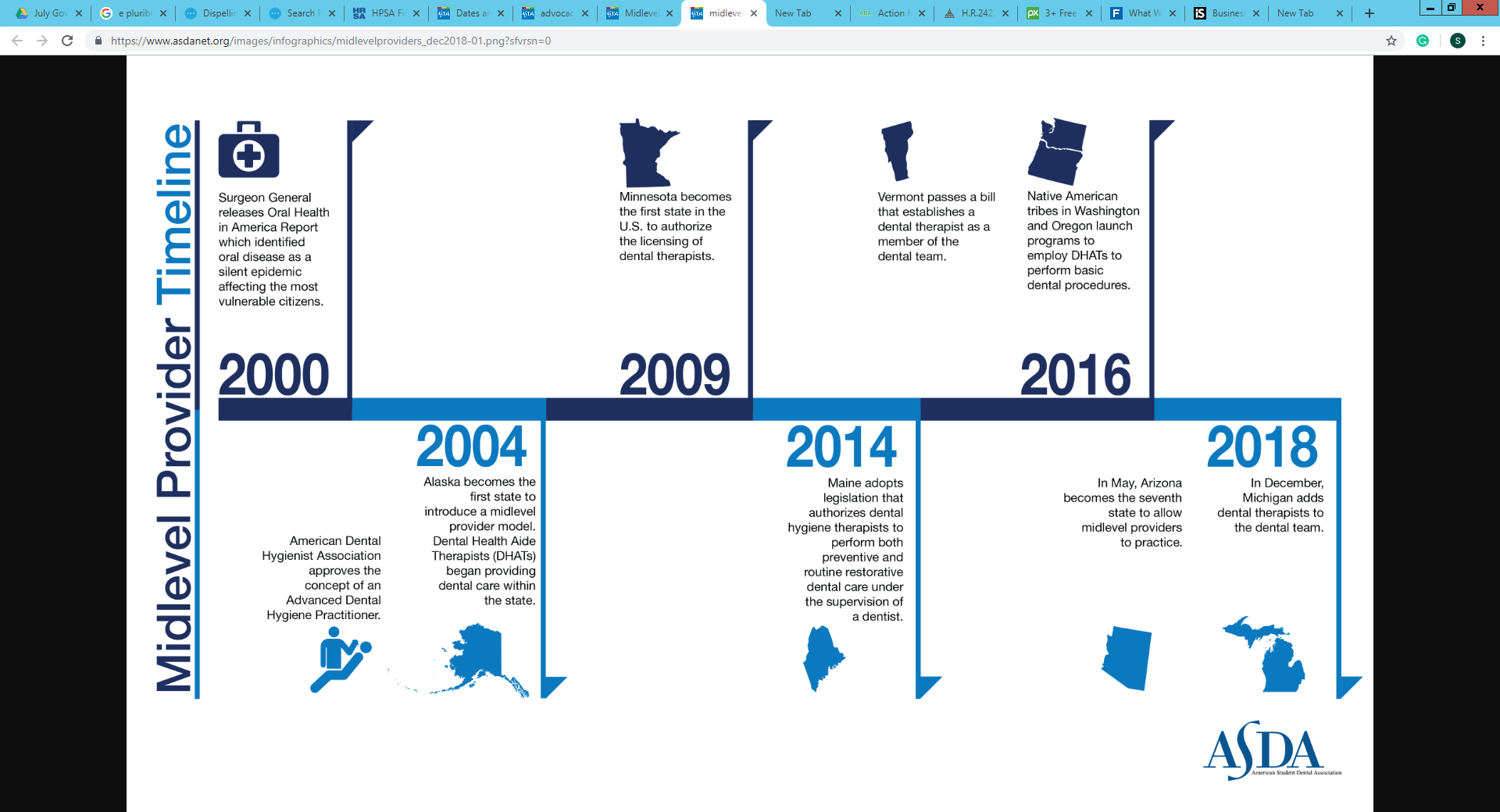 [Speaker Notes: 54 countries worldwide have the dental therapists model- ie. New Zealand, Australia, England, Canada, Netherlands etc.
In 2000, the U.S. surgeon general called a lack of access to oral health care “a silent epidemic.”
States have developed different kinds of midlevel providers. 
State law outlines the practice setting and kinds of procedures midlevels can perform. 

2009 - Minnesota became the 1st state to adopt dental therapist
Minnesota created 2 levels of midlevel providers: Dental Therapists and Advanced Dental Therapists 
Provide basic preventative and limited restorative services- also can prescribe
“Limited to primarily practicing in settings that serve low-income, uninsured, and underserved patients or in dental health professional shortage areas”
Dentist does not need to be present at time of procedures
February 2014- There are 32 licensed dental therapists- 6 are ADT, 4,027 Dentists in-state, 5,542 hygienists]
Midlevel Providers by State
Dental therapists are currently recognized in 13 states and two territories.
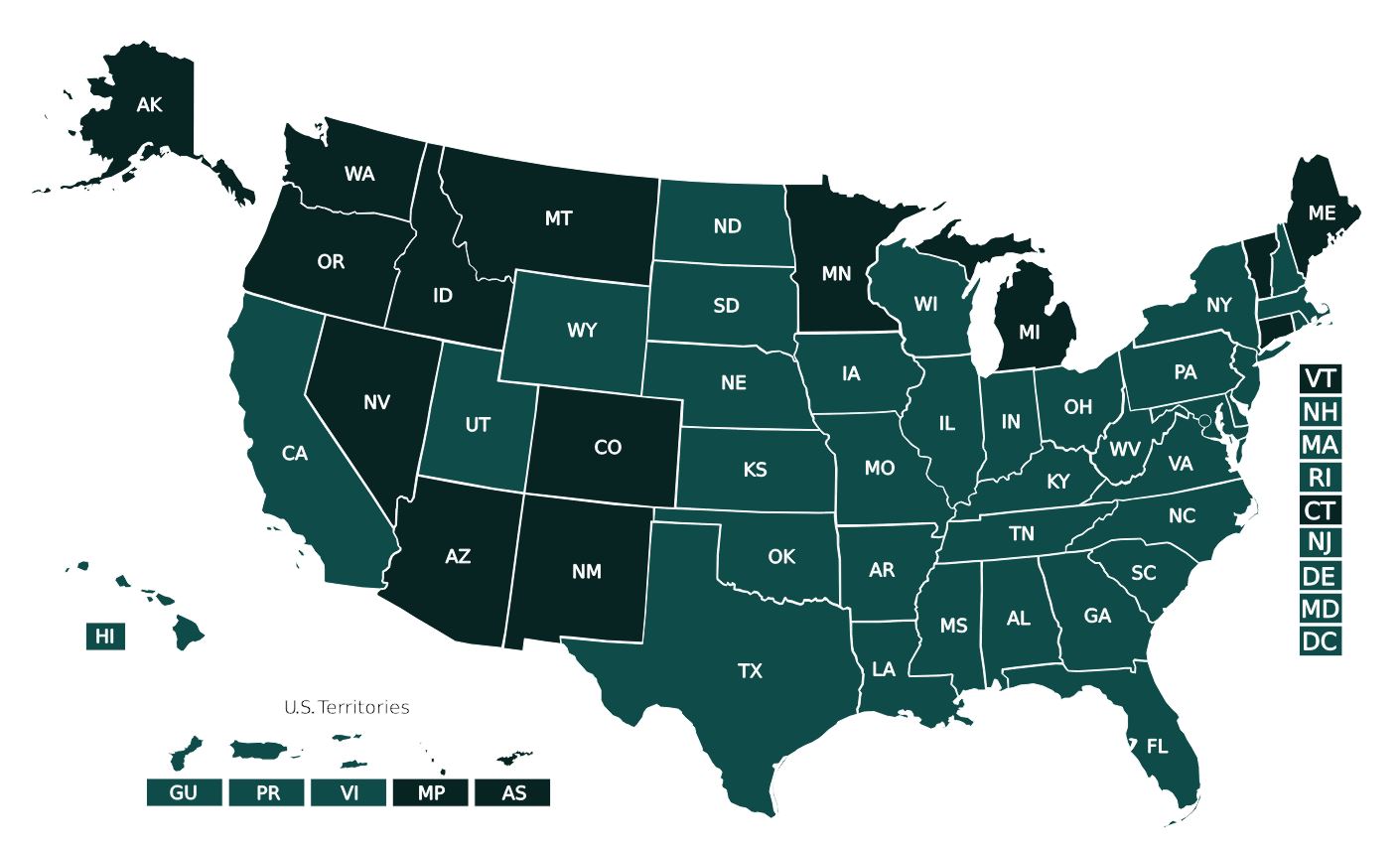 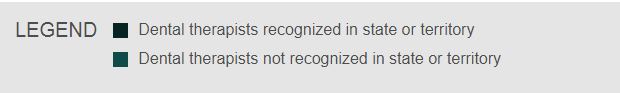 [Speaker Notes: Source:
https://scopeofpracticepolicy.org/practitioners/oral-health-providers/sop/dental-therapists/

As of May 2023, Licensed Dental Therapists will be able to practice in Colorado.]
History of states and midlevel providers
History of states and midlevel providers
Midlevel Providers in practice
Dental Health Aide Therapists 
In 2004, Alaska became the first state to adopt the midlevel provider model.
To become a DHAT, students must:
Complete a two-year program
DHATs operate under tribal authority and their scope of practice includes:
Diagnosis and treatment planning
Community based oral health preventative care and education
Basic restorations

Cleanings
Non-surgical extractions
[Speaker Notes: Source/s:

DHAT information is sourced from https://anthc.org/alaska-dental-therapy-education-programs/adtep-certification-scope-of-practice/
 
And

https://www.nihb.org/docs/05212014/Dental%20Health%20Aide%20Therapists%20Presentation%201.pdf]
Midlevel Providers in practice
Dental Therapist; Advanced Dental Therapist
In 2009, Minnesota authorized midlevel providers. These providers treat patients in underserved areas.
To become an advanced dental therapist or dental therapist, students must:
Complete a two-year program and be licensed by Board of Dentistry.
 


Work under a dentist’s supervision to provide evaluative, preventive, restorative and minor surgical dental care.
Advanced dental therapists and dental therapists may perform:
All dental therapist functions with supervision of a dentist
Oral evaluation and assessment


Treatment plan formulation
Non–surgical extraction of certain diseased teeth
[Speaker Notes: Source/s:

Dental therapist information is sourced from https://www.health.state.mn.us/facilities/ruralhealth/emerging/dt/index.html]
Midlevel Providers in practice
Dental Hygiene Therapists
In 2014, Maine adopted legislation allowing for dental hygiene therapists. 
To become a dental hygiene therapist, students must:
Possess a valid license to practice dental hygiene. 
Have successfully completed a dental hygiene therapy education program.

Have been awarded a Bachelor of Science degree in dental hygiene.
These providers treat patients under the supervision of a dentist in a public health setting.
dental hygiene therapists may perform:
Preventative services
Routing restorative dental care
[Speaker Notes: Source/s:

http://scopeofpracticepolicy.org/o-h-providers/dental-hygienists-dental-hygiene-therapists-maine/]
Midlevel Providers in practice
Dental Health Aide Therapists 
In 2016, Oregon launched programs that employ DHATs that can practice on federally recognized tribal land.
To become a DHAT, students must:
Have a high school diploma.
Graduate from a two-year educational program. 


Complete a 400-hour clinical preceptorship under a dentist’s supervision.
DHATs may perform the following without the supervision of a dentist:
Oral exams
Preventative dental services
Simple restorations


Stainless steel crowns 
X-rays
When a dentist determines a medical emergency, DHATs may perform:
Extractions and Root canal procedures
[Speaker Notes: Information sourced from https://www.adea.org/Blog.aspx?id=36283&blogid=20132]
Midlevel Providers in practice
Dental Therapists
In 2018, Michigan added dental therapists to the dental team.
To become a dental therapist, students must:
Complete three academic years in an accredited dental therapy program
Have 500 hours of clinical practice under the direct supervision of a dentist 


A comprehensive, competency-based clinical exam
Pass a state-approved clinical exam.
Obtain licensure
dental therapists may perform the following:
Oral exams
Prophylaxis
Composite and amalgam restorations
Administer nitrous oxide



Dispense and administer oral and topical non-narcotic analgesics and anti-inflammatory and antibiotic medications
Periodontal services
[Speaker Notes: Source/s:
https://www.pewtrusts.org/en/research-and-analysis/articles/2018/12/31/michigan-becomes-8th-state-to-authorize-dental-therapists
https://www.dentistrytoday.com/dental-therapy-moves-forward-in-michigan/#:~:text=Three%20academic%20years%20in%20a,comprehensive%2C%20competency%2Dbased%20clinical%20exam]
Many dental organizations oppose the integration of midlevel providers:
American Dental Association
Academy of General Dentistry
American Academy of Pediatric Dentistry 
National Dental Association
[Speaker Notes: ADA: Against

AGD:  
“Because underserved patients often exhibit a greater degree of complications and other systemic health conditions, the use of lesser-educated providers risks jeopardizing the patients’ health and safety.”
“This approach will provide lesser-quality care to the poor.”

AAPD:
“Dental Therapists working under the supervision of dentists … are conceptually compatible with AAPD core values, oral health policies and clinical guidelines, and definition of the dental home…  AAPD supports the use of mid-level dental providers who perform or assist in the delivery of specified reversible procedures and certain surgical procedures under the general supervision of a dentist, provided that such arrangements have been thoroughly evaluated and demonstrated to be safe, effective, and efficient and to not compromise quality of care in similar settings.”

NDA: This [institutionalizing dental therapists] seems an acceptable solution for the poor and underserved, while those well-to-do individuals in our society enjoy comprehensive oral health care from licensed dentists.]
Concerns about midlevel providers
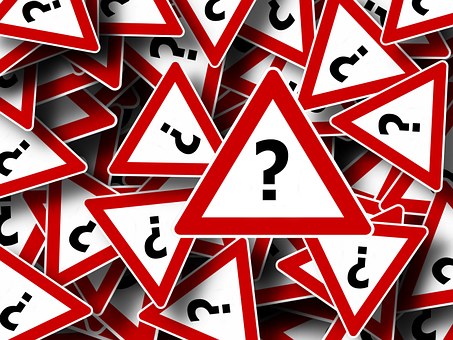 Will midlevel providers help alleviate barriers to care?

Does midlevel provider training equip practitioners for complex patients?
Dental Therapists and Barriers to Care
Midlevel providers have been integrated into the dental health care model as a way to solve barriers to care.
Studies show that the biggest barrier is finance and not supply.
The integration of midlevel providers has not shown to decrease costs for patients. 
Many rural populations are underserved. 
The introduction of dental therapists has not led to an increase of providers in rural areas.
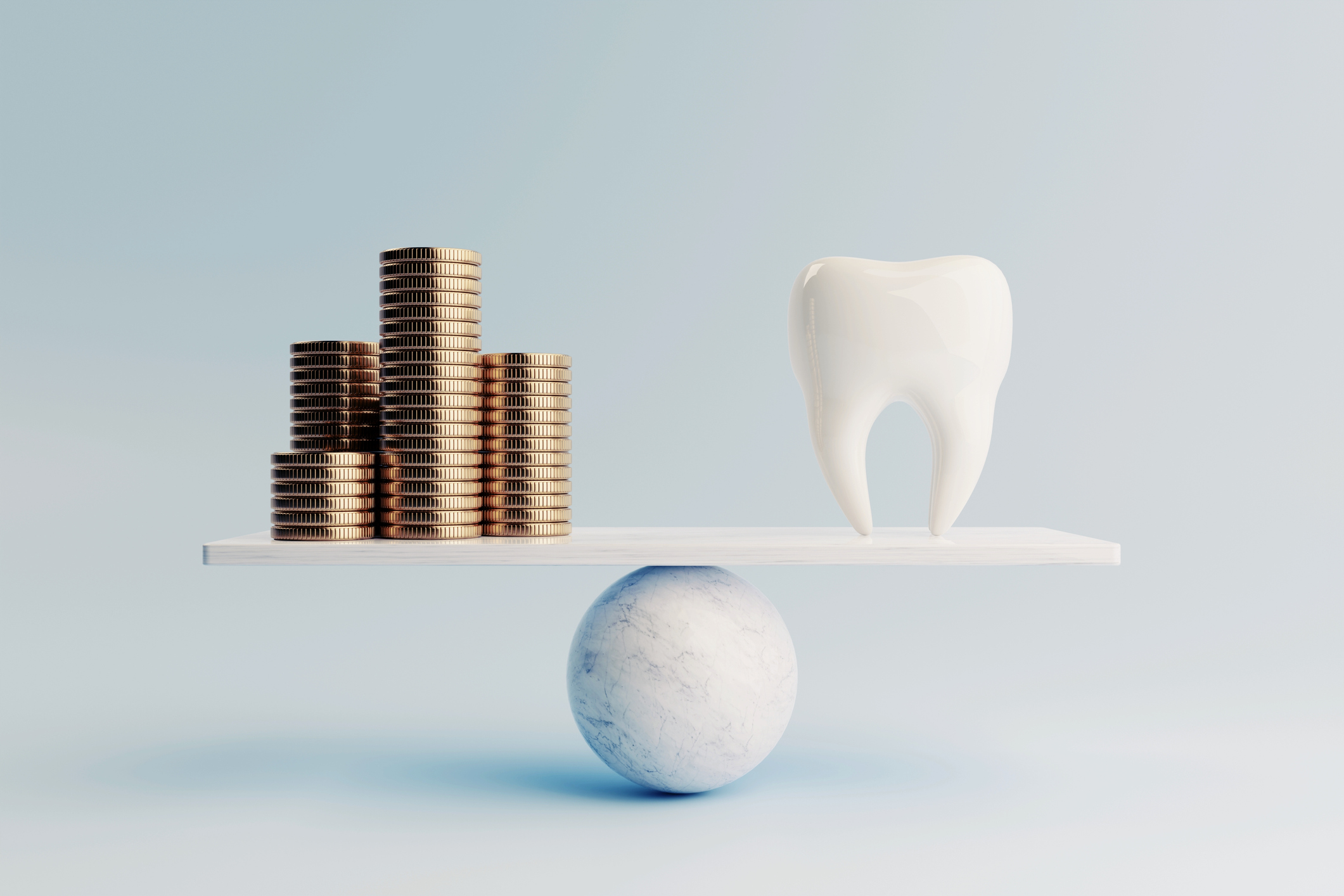 [Speaker Notes: Information referenced in:

AGD Whitepaper: https://www.agd.org/docs/default-source/policies-and-white-papers/access-to-care-white-paper.pdf?sfvrsn=d5e75b1_2 

Michigan Dental Association: https://www.michigandental.org/Portals/pro/ProDocuments/Legislative/Dental%20Therapist%20Toolkit/Dental%20Therapist%20Information%20Toolkit.pdf]
Irreversible procedures and midlevel providers
Midlevel providers oftentimes receive two or fewer years of training. 
This may leave them unequipped to deal with procedural complications or complex patients. 
It is important for all patients to receive the same standard of care.
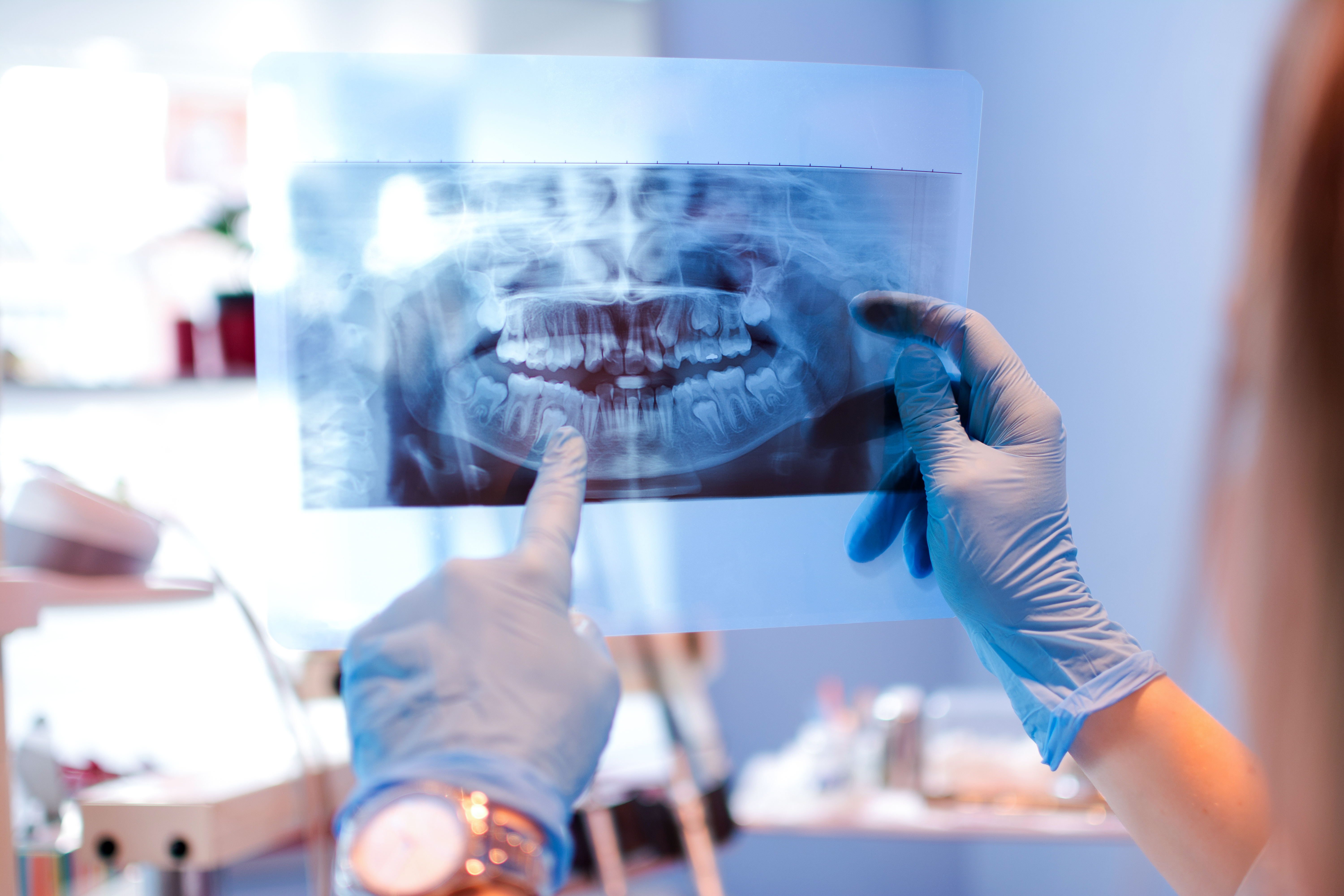 [Speaker Notes: For example, would a midlevel provider be able to spot oral cancer?

Source/s:
Information from American Association of Oral and Maxillofacial Surgeons White Paper: https://www.aaoms.org/docs/govt_affairs/advocacy_white_papers/policy_dental_midlevel.pdf]
Alternative proposals to midlevel providers
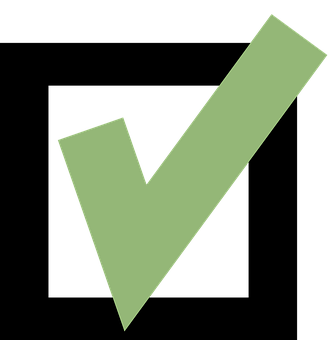 ADA’s Action for Dental Health Initiative
Community Dental Health Coordinators
Preventative care and early intervention
ER Referral programs
Teledentistry
[Speaker Notes: Sources: 
https://www.ada.org/~/media/ADA/Science%20and%20Research/HPI/Files/HPIBrief_0419_1.pdf?la=en
Niodita Gupta and Marko Vujicic. Main Barriers ot Getting Needed Dental All Relate to Affordability. April 2019. Web.

Action for Dental Health Care Act was signed into law Dec. 11, 2018
Expands care to underserved areas by allowing organizations to qualify for oral health grants administered by the CDC.
ASDA members sent more than 600 letters to Congress advocating for this legislation, and nearly 500 ASDA members advocated for this bill at the ADA Dentist and Student Lobby Day in 2018.]
Alternative proposals to midlevel providers
Children’s Health Insurance Program
Extend Medicaid coverage of procedures
Decrease student loan burden to increase dental providers
Increase health service corps job opportunities for dentists in underserved areas
Encourage increase participation in outreach programs such as Give Kids a Smile and Mission of Mercy
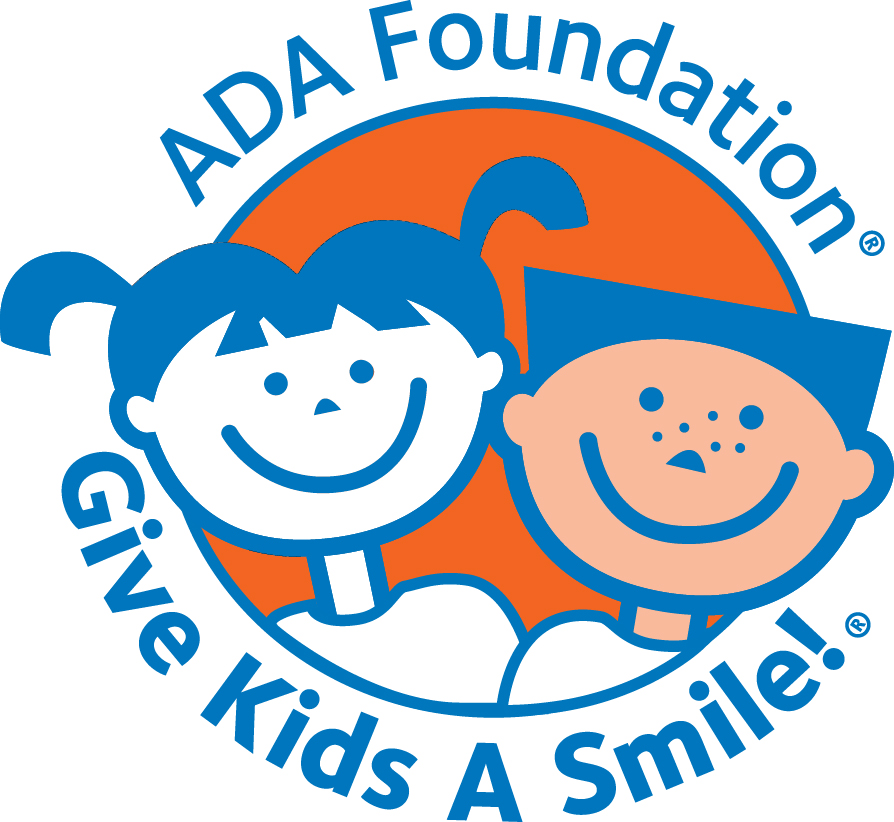 [Speaker Notes: Sources: 
https://www.ada.org/~/media/ADA/Science%20and%20Research/HPI/Files/HPIBrief_0419_1.pdf?la=en
Niodita Gupta and Marko Vujicic. Main Barriers to Getting Needed Dental All Relate to Affordability. April 2019. Web.

Photo credit :https://www.ada.org/en/public-programs/give-kids-a-smile]
Current Legislation
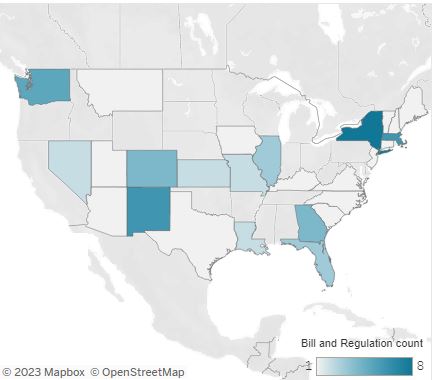 ASDA monitors legislation that introduces midlevel providers. 

ASDA supports legislation that aligns with our recommended solutions.
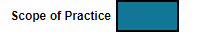 ADEA U.S. Interactive Legislative and Regulatory Tracking Map
[Speaker Notes: The ADEA Interactive Legislative and Regulatory Tracking Map provides current information on state legislation and regulations of interest to academic dentistry: https://www.adea.org/LegRegMap/

Instructions for UseTo view legislation and regulations by topic, click on the bar next to the corresponding topic of interest.
To view legislation and regulations by state, click on the outline of the state of interest.
To view more detailed information, like summaries, status or sponsor information, click on the bill or regulation.
PDFs or images of bill information can be downloaded by clicking on the download icon on the bottom right of the screen.]
Current legislation supporting ASDA’s solutions to barriers to care
The Medicaid Dental Benefit Act
This bill would require comprehensive dental care for adults to be part of all state Medicaid programs.
Want to show your support for this bill? Make your voice heard by sending a letter to your legislator today via ASDA Action!
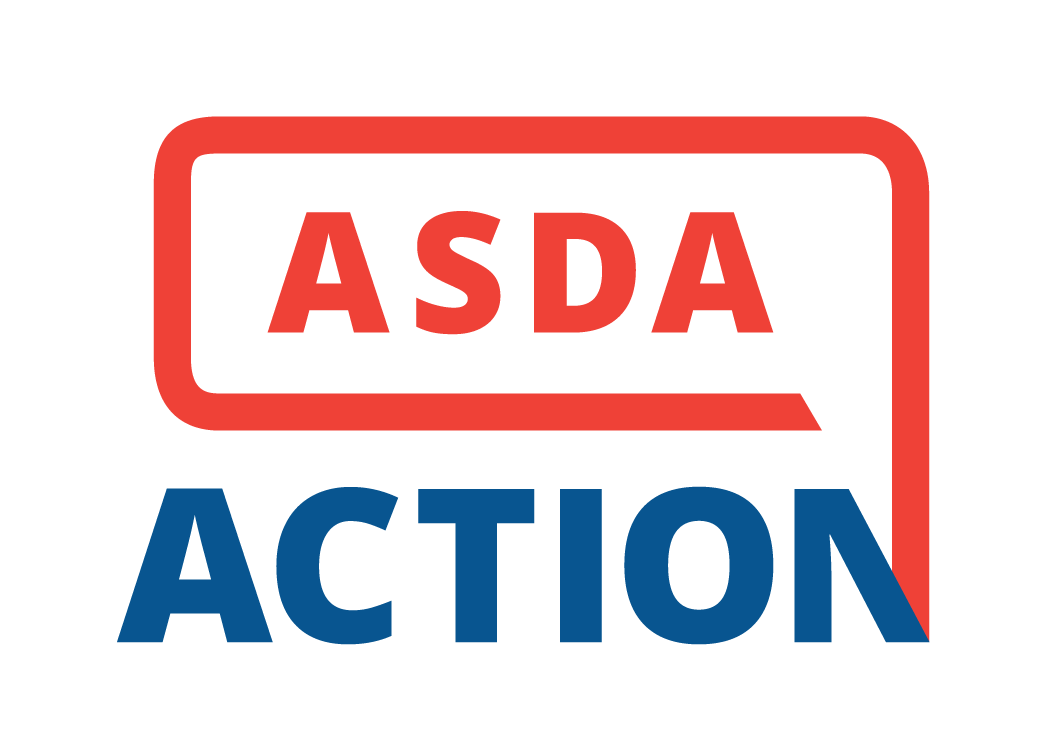 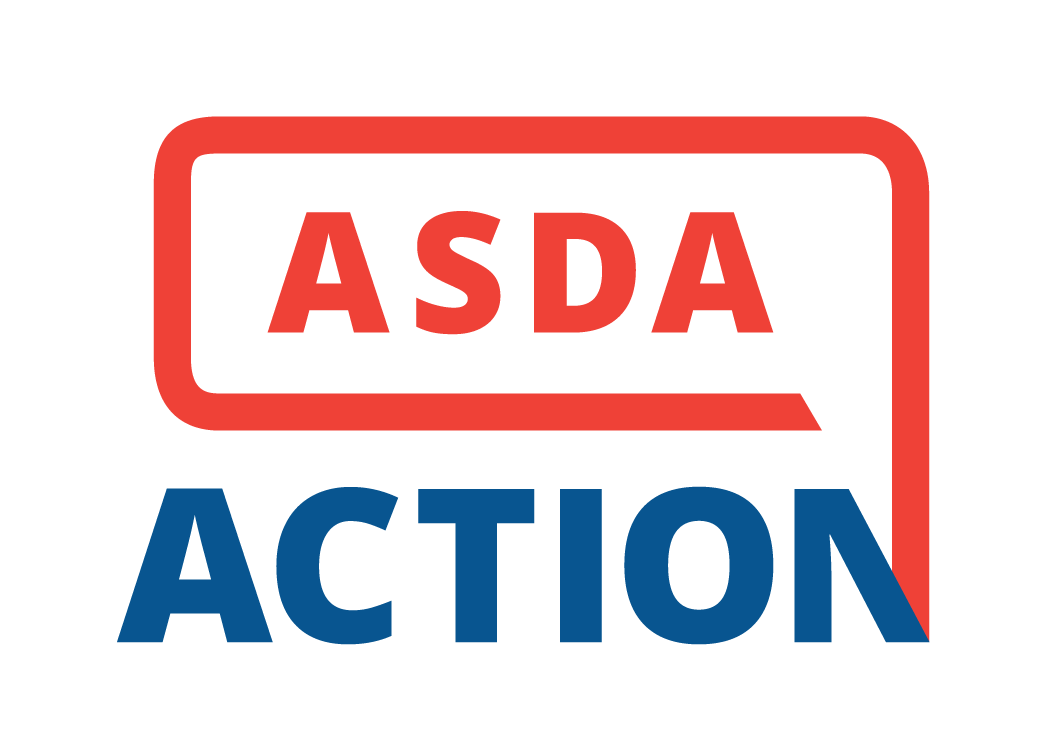 What can you do?
Stay informed
ASDA Action
View state and federal bills related to midlevel providers. 
Read Advocacy Brief
ASDA’s monthly newsletter devoted to legislative updates.	
Find out if midlevel legislation has been introduced to your state legislature. If it has, contact your Legislative Coordinator. 
Many chapters are involved in projects like Give Kids a Smile and Missions of Mercy, which provide dental care to patients who may otherwise go untreated. Connect with your chapter leaders to see how you can get involved. 
Participate in Advocacy Month each November
Attend  the annual ADA Dentist and Student Lobby Day in Washington D.C.
Advocate for your future
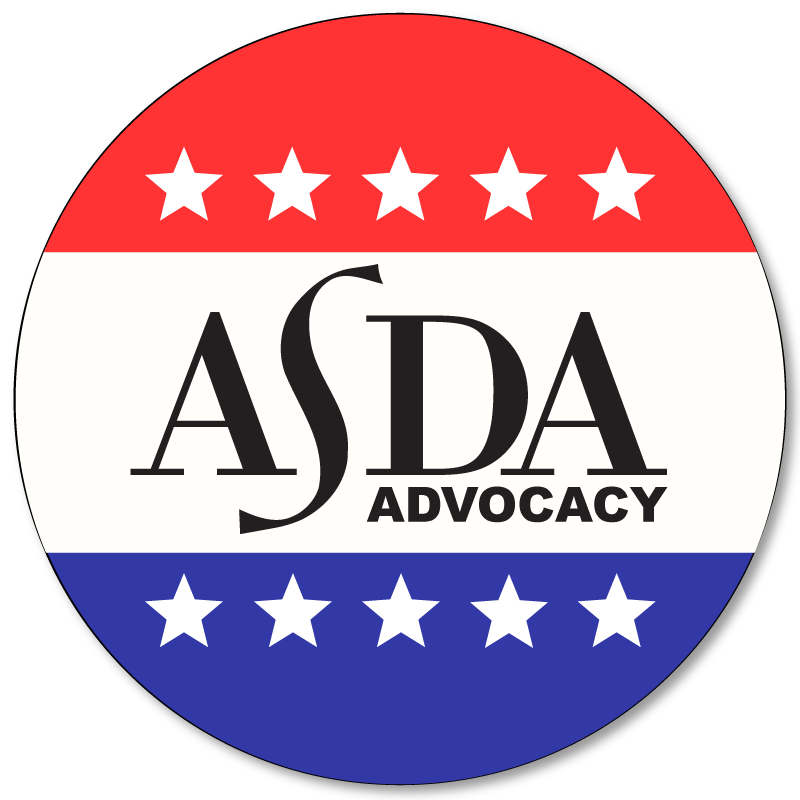 ASDA’s Council on Advocacy 
Email advocacy@asdanet.org to determine what you can do to advocate for your future.
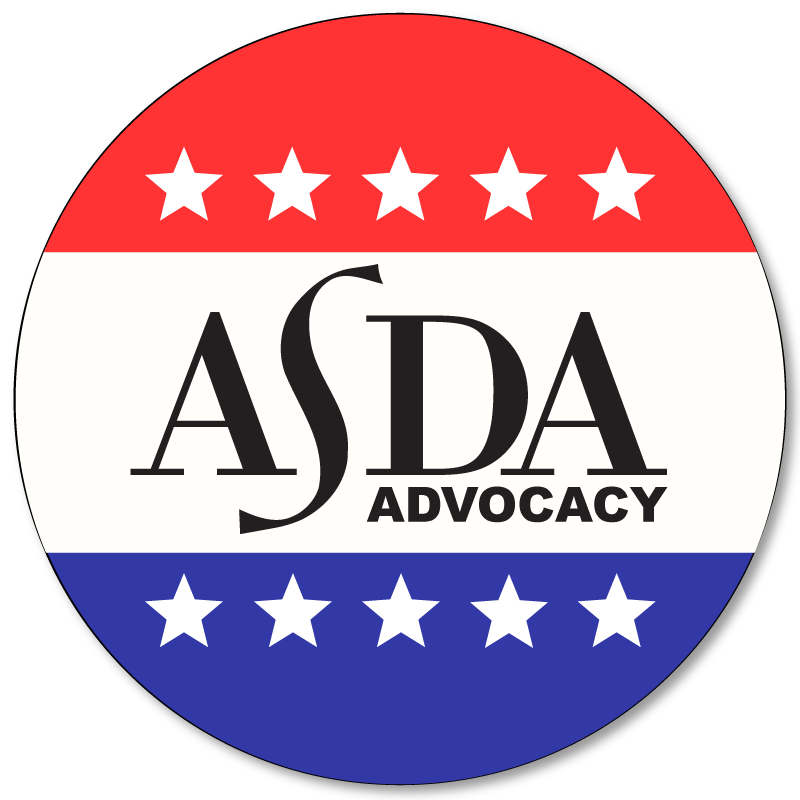 Resources
AGD: Midlevel Providers
ADEA Interactive Legislative and Regulatory Tracking Map
AAOMS White Paper on Midlevel Providers 
AAPD, “Analysis and Policy Recommendations Concerning Midlevel Dental Providers”
ADA Workforce Statement: "Breaking Down Barriers to Oral Health for All Americans: Repairing the Tattered Safety Net"
ADA Report: Do Midlevel Providers Improve Oral Health?
ADA: Community Dental Health Coordinator
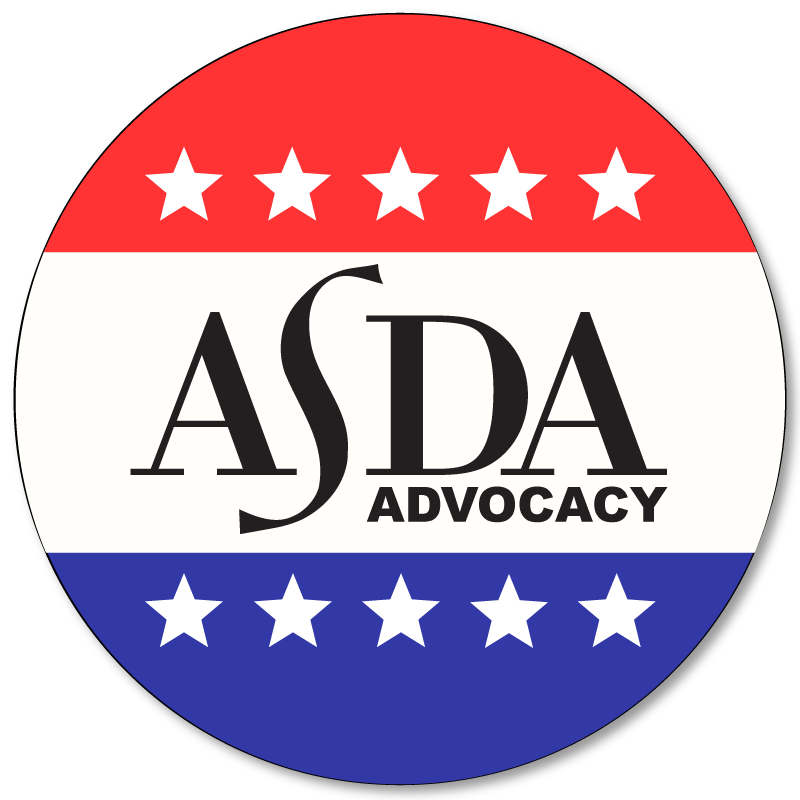 Questions?
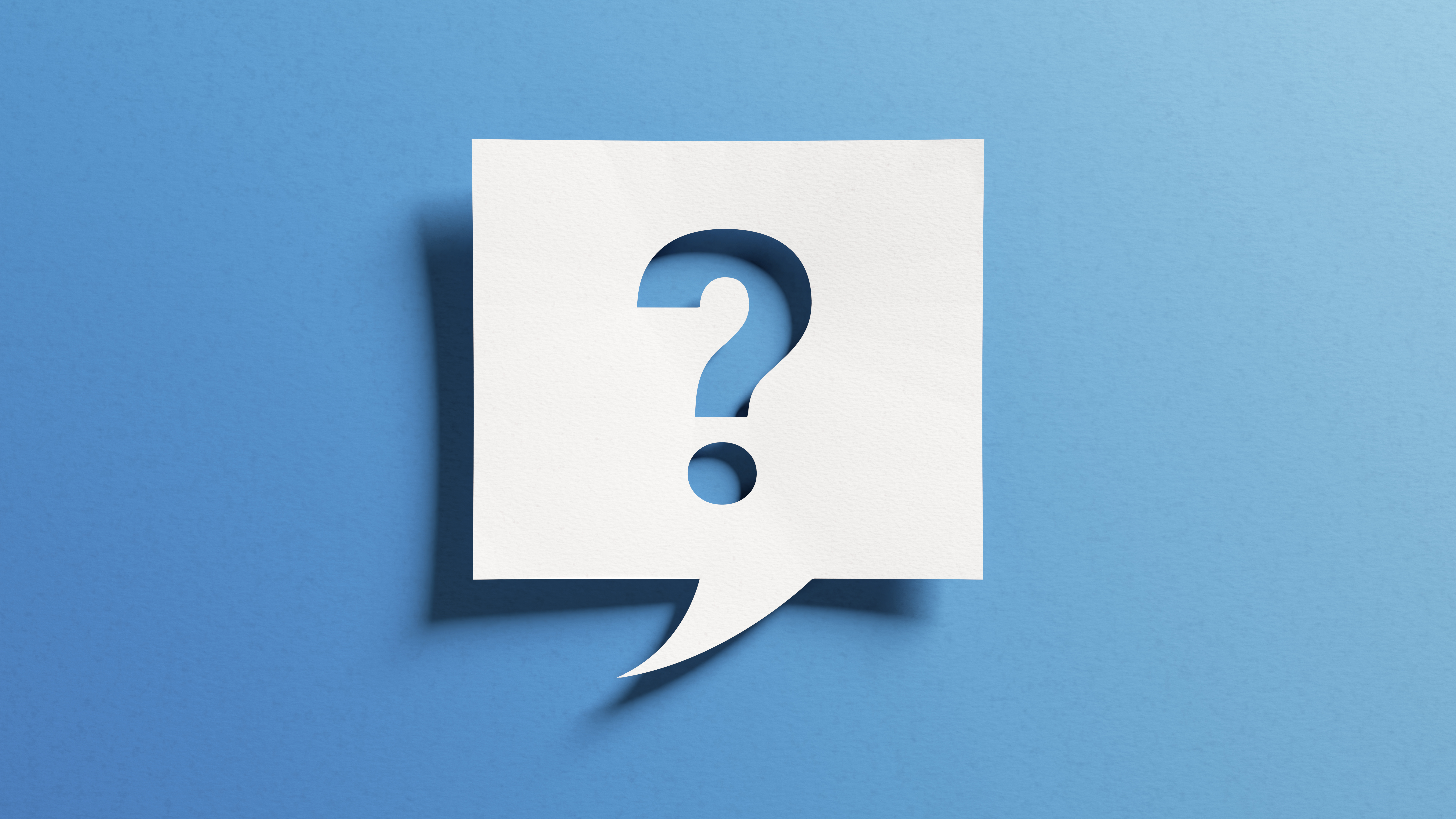